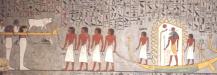 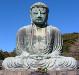 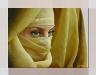 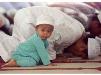 РЕЛИГИЯ 


как одна из 
форм культуры
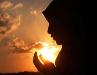 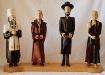 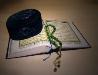 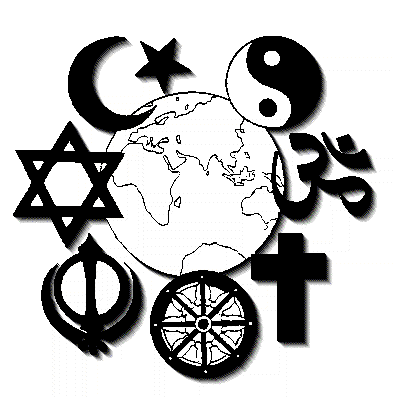 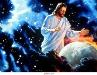 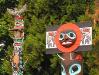 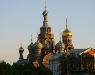 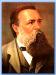 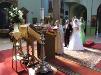 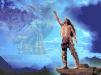 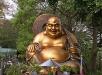 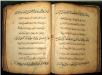 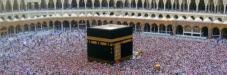 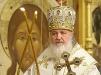 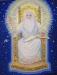 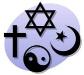 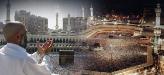 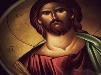 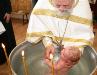 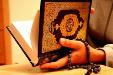 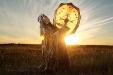 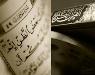 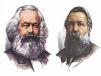 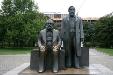 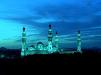 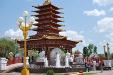 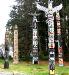 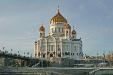 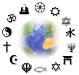 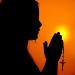 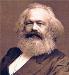 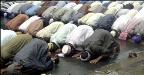 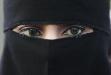 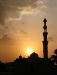 ПРОВЕРЬ 
СЕБЯ!!!
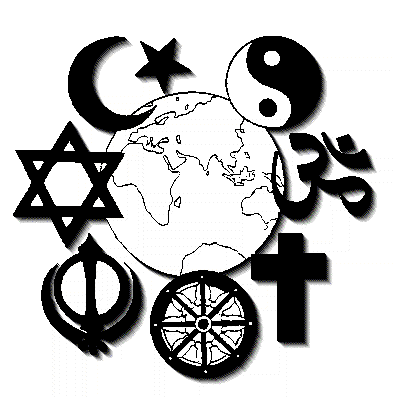 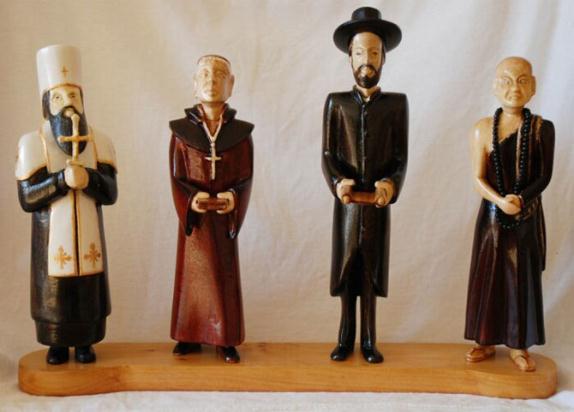 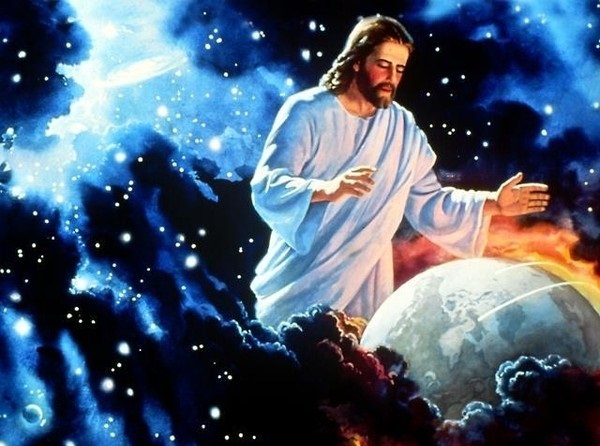 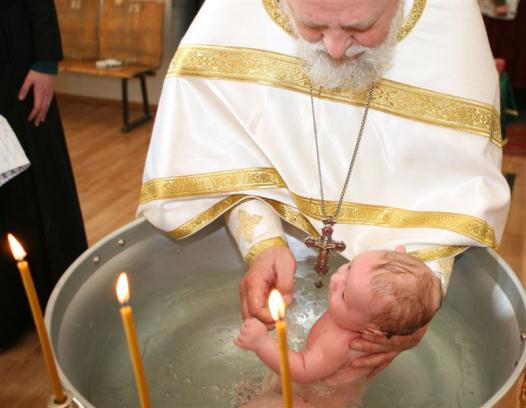 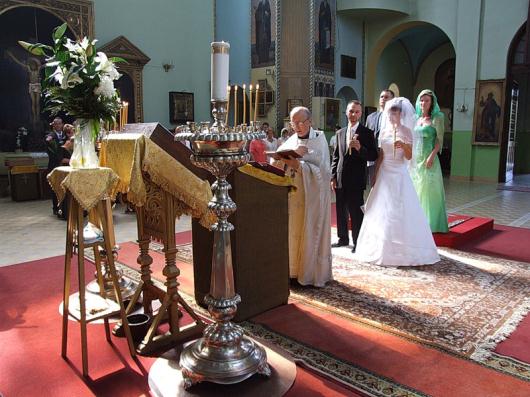 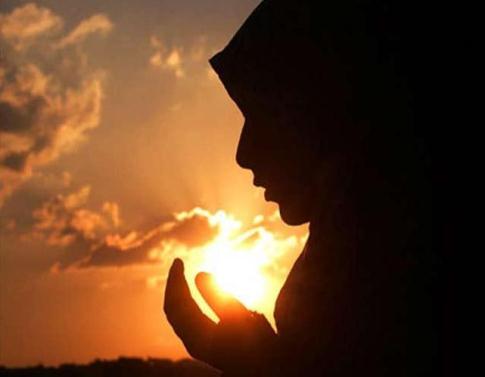 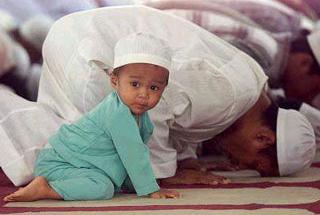 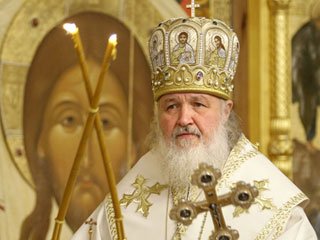 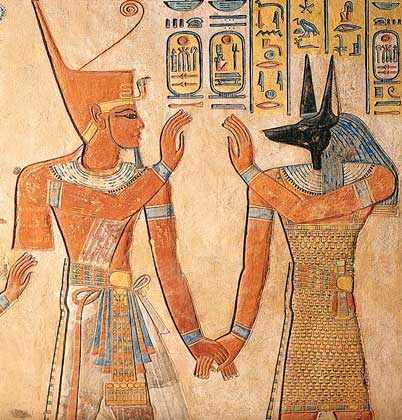 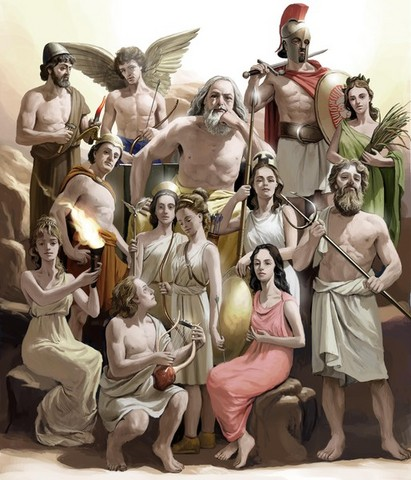 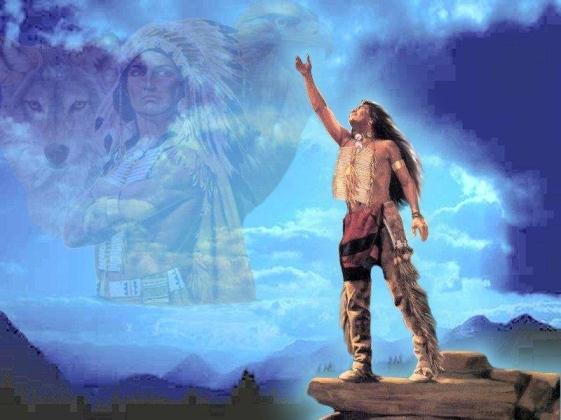 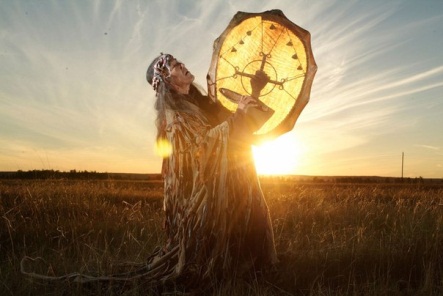 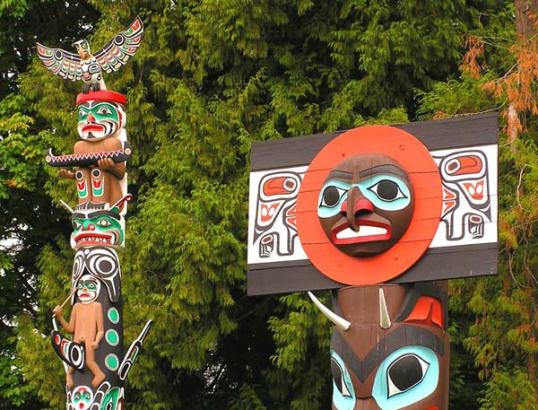 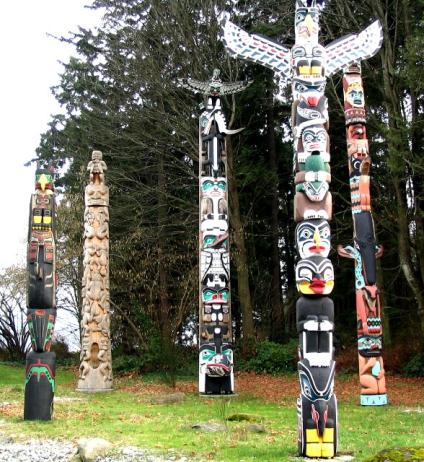 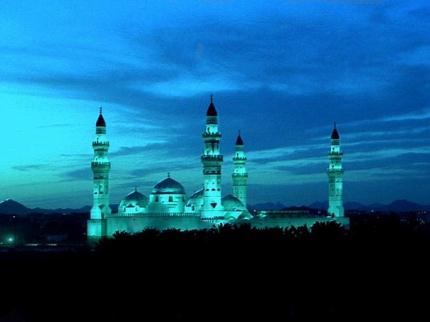 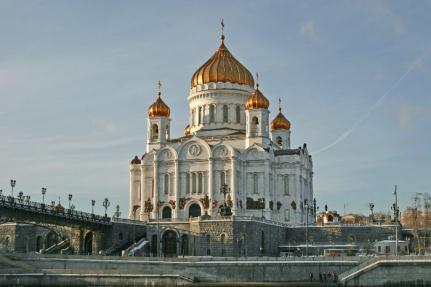 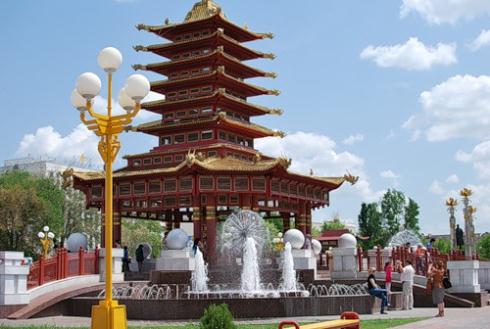 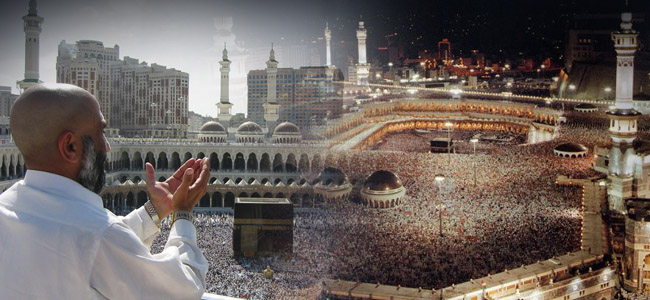 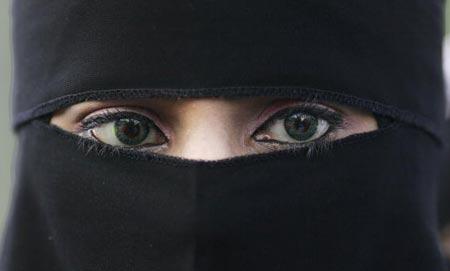 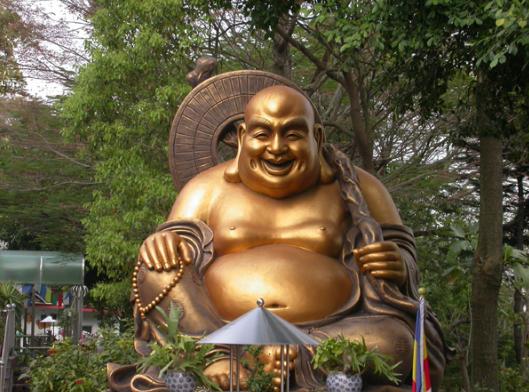 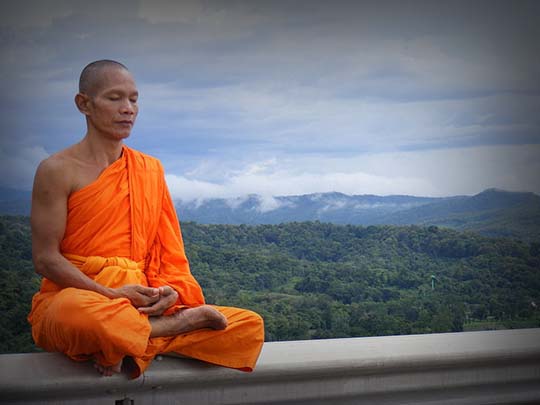 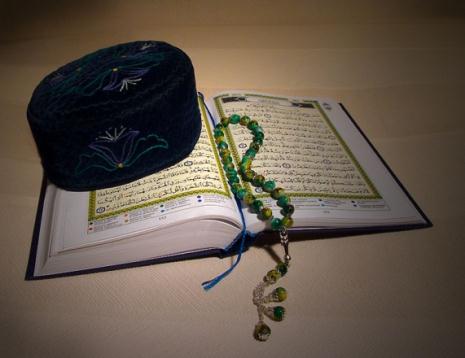 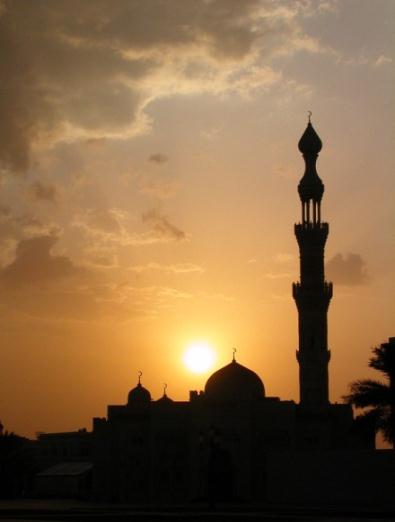 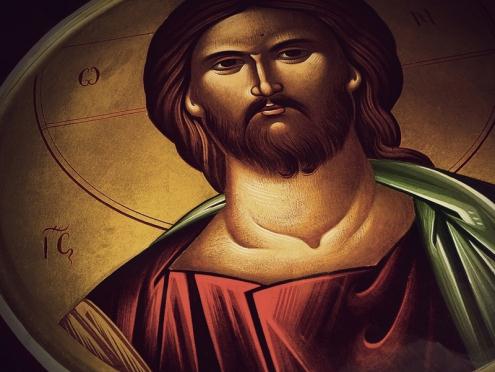 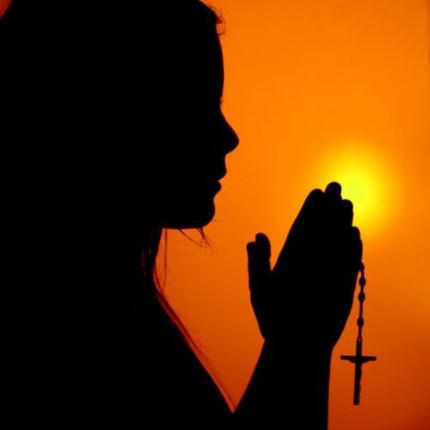 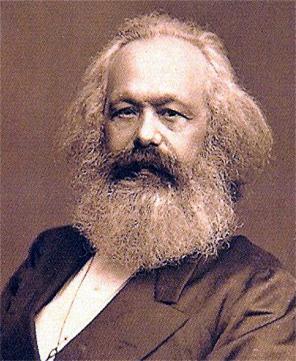 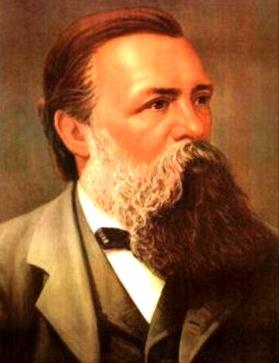 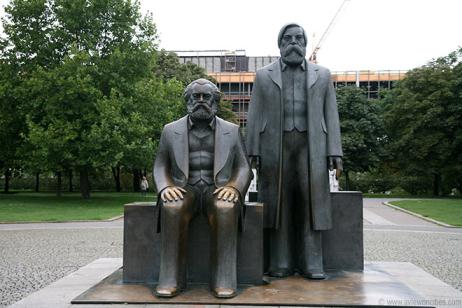 РЕЛИГИОЗНЫЕ 
ОРГАНИЗАЦИИ
Наличие официального религиозного лидера…
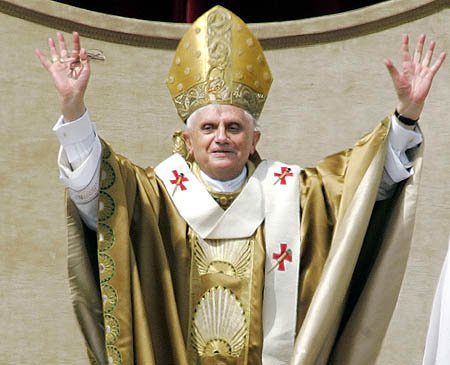 Руководитель провозглашает 
себя и признается Богом…
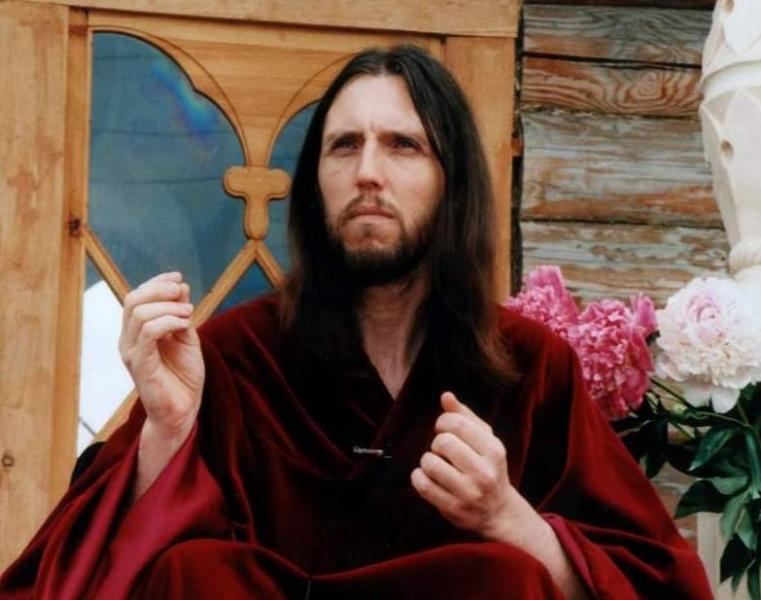